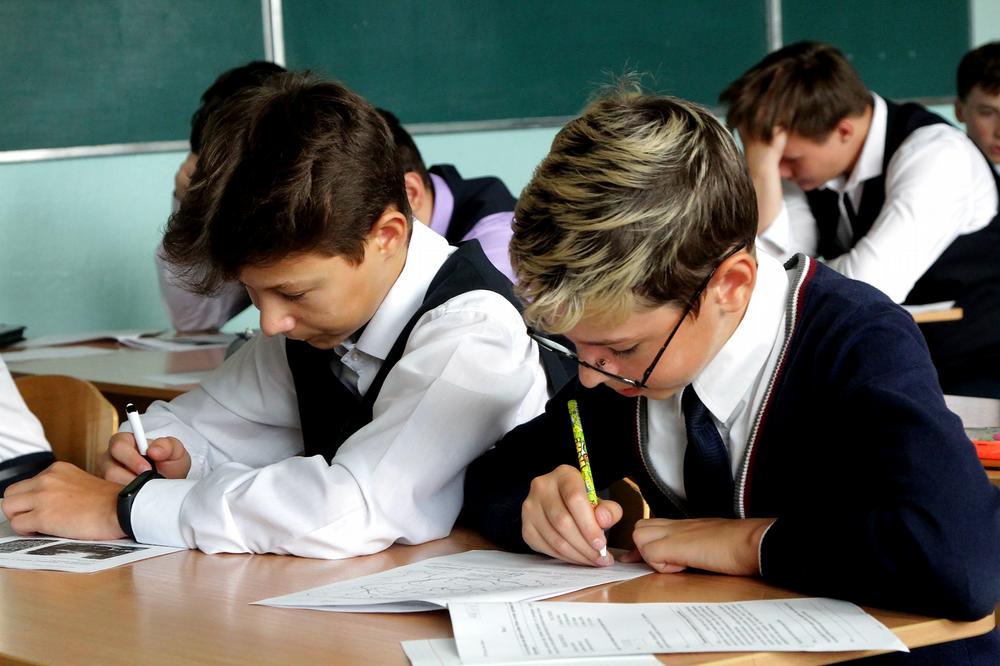 ЛИН-ПРОЕКТ
«Оптимизация процесса подготовки сводного анализа контрольных работ в МБОУ ООШ№15»
Паспорт лин-проекта
Муниципального бюджетного общеобразовательного учреждения "Основная общеобразовательная школа №15",
 Ленинск-Кузнецкий городской округ	
«Оптимизация процесса подготовки сводного анализа контрольных работ»
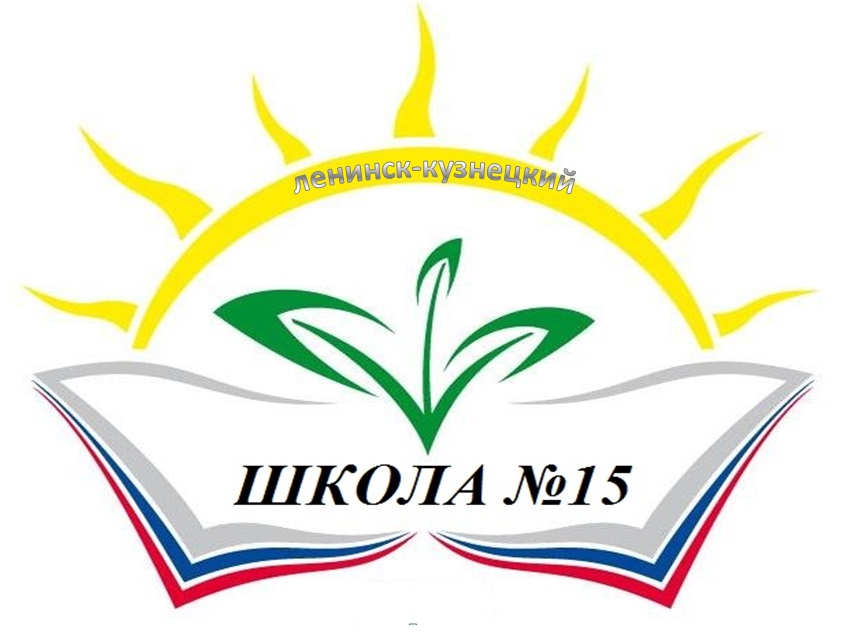 ОБЩИЕ ДАННЫЕ
Заказчик: Ю.А Могилатова, и.о. директора МБОУ ООШ №15	
 Процесс: Оптимизация процесса подготовки сводного анализа контрольных работ	
 Границы процесса: от анализа контрольной рабо-ты учащегося до сдачи сводной отчетной документации
 Руководитель лин-проекта Звонкова Т.Г., зам.директора по УВР
 Команда лин-проекта: Мусина Т.Г., зам.директора по УВР, руководители ШМО Татаринова Т.П., Корытина Л.А., Черникова Т.М., Чибранова Н.В.
ОБОСНОВАНИЕ ВЫБОРА ПРОЦЕСС
1. Потеря времени при анализе контрольных работ учащихся.
2. Потеря времени при проведении сравнительного анализа контрольных работ.
3. Потеря времени при подготовке сводного анализа руководителем МО.
4. Потеря времени при передаче данных.
ЦЕЛЬ ПРОЕКТА 
   Сокращение времени на подготовку сводного анализа контрольных работ.
ЭФФЕКТЫ ПРОЕКТ 
Сокращение времени на подготовку сводного анализа контрольных работ.
Сокращение времени на передачу данных.
СРОКИ
Дата начала проекта: 17.02.2021 г.
Дата окончания проекта: 15.05.2021 г.
ВЕДЕНИЕ В ПРЕДМЕТНУЮ ОБЛАСТЬ (ОПИСАНИЕ СИТУАЦИИ «КАК ЕСТЬ»)Карта текущего состояния процесса«Оптимизация процесса подготовки сводного анализа контрольных работ»
Потеря времени при поиске результатов предыдущей контрольной работы
Потеря времени за отсутствия единого шаблона
Потеря времени при передаче информации
1
3
2
УЧИТЕЛЬ
УЧИТЕЛЬ
УЧИТЕЛЬ
Проводит сравнительный анализ по классу
Сдаёт анализ руководителю МО
Проводит анализ контрольных работ
90 – 120 мин.
45 – 50 мин.
5 – 50 мин.
ВЕДЕНИЕ В ПРЕДМЕТНУЮ ОБЛАСТЬ (ОПИСАНИЕ СИТУАЦИИ «КАК ЕСТЬ»)Карта текущего состояния процесса«Оптимизация процесса подготовки сводного анализа контрольных работ»
Потеря времени из-за отсутствия единого шаблона
Потеря времени из-за отсутствия единого шаблона
Потеря времени при передаче информации
4
6
5
ЗАМЕСТИТЕЛЬ ДИРЕКТОРА
РУКОВОДИТЕЛЬ 
МО
РУКОВОДИТЕЛЬ МО
Сдаёт отчёт заместителю директора
Готовит аналитическую справку
Готовит сводный анализ по классу (параллелям)
ВПП:
280-410 мин
90 – 120 мин.
5 – 10 мин.
45 – 60 мин.
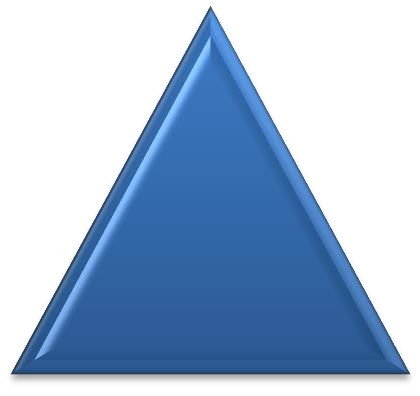 ПИРАМИДА ПРОБЛЕМ
Федеральный
уровень
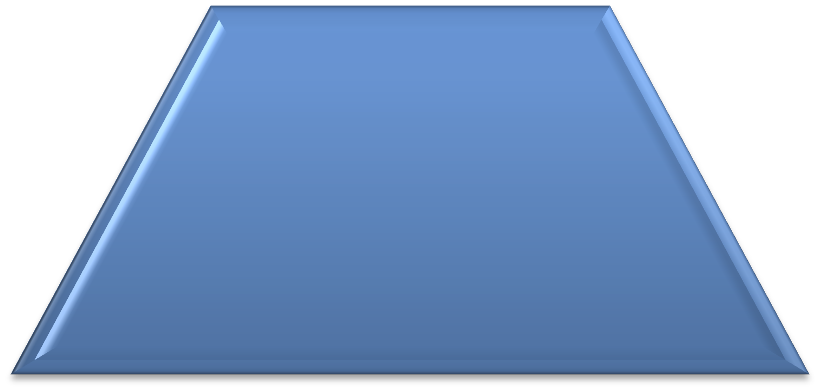 Региональный уровень
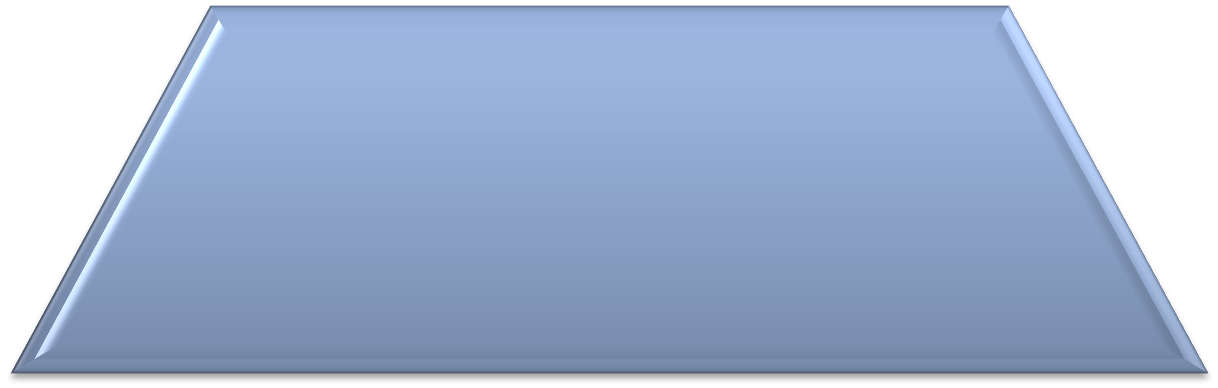 1
2
Уровень организации
-
(
отдела, управления, комитета
)
3
Потеря времени при поиске предыдущих результатов.
2.   Потеря времени из-за отсутствия единого 
      шаблона.
3. Потеря времени при передачи информации.
АНАЛИЗ ПРОБЛЕМ
ПРОБЛЕМА
ПЕРВОПРИЧИНА
РЕШЕНИЕ
ВКЛАД В ДОСТИЖЕНИЯ       ЦЕЛИ, МИН.
ВЕДЕНИЕ В ПРЕДМЕТНУЮ ОБЛАСТЬ (ОПИСАНИЕ СИТУАЦИИ «КАК ЕСТЬ»)Карта текущего состояния процесса«Оптимизация процесса подготовки сводного анализа контрольных работ»
Разработка оценочных карт
Экономия: 45 – 60 мин.
Использование электронного документооборота Экономия: 9 – 55 мин
Разработка сводной таблицы, объединяющей результаты предыдущих КР
Экономия: 135 – 170 мин.
Размещение сводной таблицы в локальной сети
Экономия: 15 – 30 мин.
УЧИТЕЛЬ
УЧИТЕЛЬ
РУКОВОДИТЕЛЬ МО
ЗАМ.ДИРЕКТОРА
Проводит анализ КР по классам с использованием диагностических карт
Передаёт отчёт заместителю директора по локальной сети
Вносит результаты в общий электронный документ, размещенный в сети
Оформляет справку на основе готовых документов в сети
30 – 45 мин.
30 – 45 мин
1 – 2 мин.
45 – 60 мин.
ЭКОНОМИЯ: 174 – 258 мин.            ВПП: 106 – 152 мин.       КОЭФ.: 60% - 62%
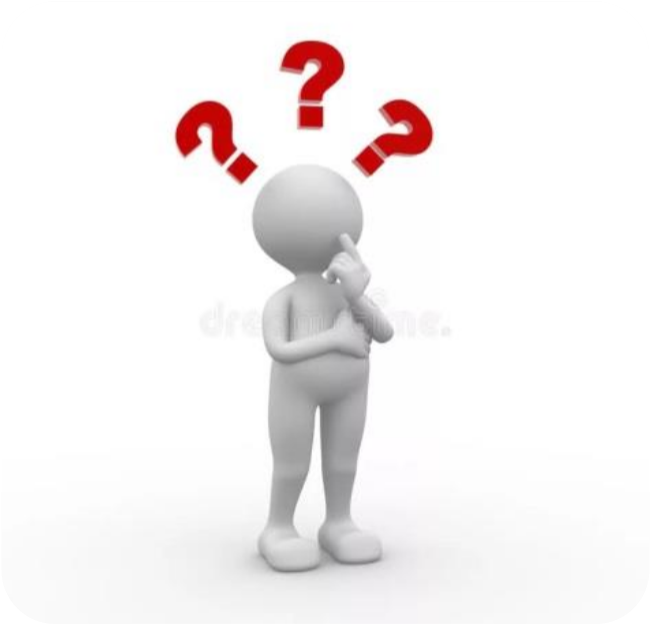 ДОСТИГНУТЫЕ РЕЗУЛЬТАТЫ
Организовали: внутрикорпоративное обучение для педагогических работников МБОУ ООШ №15

Сформировалась команда единомышленников
Устранили потери времени в процессе:
передачи информации;
- при подготовке  сводного анализа контрольных работ.
БЫЛО:
Отсутствовал единый подход при  анализе контрольных работ.
 Большие потери времени при передачи информации.
СТАЛО:
Разработаны оценочные карты, сводная таблица для единообразного предоставления информации.
Введён электронный документооборот.
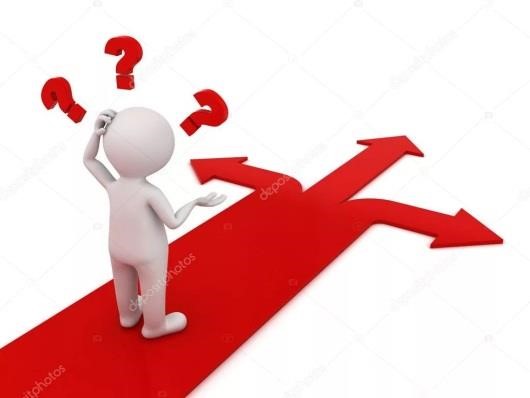 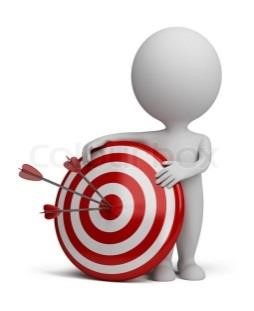 ДОСТИГНУТЫЕ РЕЗУЛЬТАТЫ
ЭФФЕКТ
60% - 62%
106 – 152 мин.
Сокращение времени на составление анализа контрольных работ.
Сокращение времени на передачу информации.